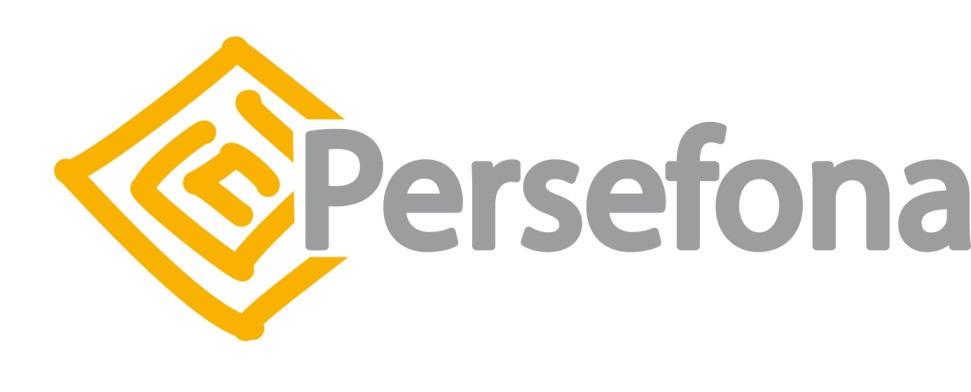 FSS, 30. 10. 2019                                                                                         Mgr. Iveta Urbánková
                                                                                                                 
Teorie a metodyv kontextu domácího násilíainstitucionální síť pomoci
Obsah kurzu
Teoretické přístupy k problematice DN
    → feministický versus kriminologický pohled
      → faktorové a dílčí teorie
Teorie a metody sociální práce s oběťmi DN
     → zasazení do paradigmat a dalších teorií sociální práce
      → teoretické perspektivy a další specifické metody a přístupy 
Systémová a institucionální síť pomoci v ČR
     → historie práce s oběťmi v ČR
      → místní, regionální a národní úroveň
      → interdisciplinární spolupráce
      → kompetence jednotlivých aktérů profesionální pomoci obětem
      → záznam divadelního představení „Kam oko dohlédne“
Teoretické přístupy k problematice DN
Feministický versus kriminologický pohled


 Jednofaktorové, multifaktorové a dílčí teorie
FEMINISMUS vs. KRIMINOLOGIE
Feministický přístup
ženy jako oběti socio-struktruálního násilí
patriarchální hodnotové stereotypy jako motivace agresorů
potřeba moci, kontroly a dominance
násilí jako volba/rozhodnutí nikoli ztráta kontroly
Kriminologický přístup
partnerské násilí bez ohledu na pohlaví oběti a pachatele
syndrom týraného partnera (ne ženy)
výzkumy osobnosti pachatele – kritici: „psychologický make-up“
multifaktorové teorie:
Shoda těchto přístupů:
DN – z hlediska motivace kvalitativně odlišný fenomén, který nelze směšovat s obecnou kriminalitou
Faktorové a dílčí teorie
Jednofaktorové teorie
	
psychologické teorie 
      (deprese, alkohol, osobnost, povahové zvláštnosti pachatele)

sociologické teorie
     (konec psychiatrizace, násilí jako produkt „mužské společnosti“)

biologicko-genetické teorie aj.
      (obecné predispozice k agresivnímu chování)
_______________________________________________________________
Pikálková, Simona (ed.). 2004. Mezinárodní výzkum násilí na ženách - Česká republika / 2003: příspěvek k sociologickému zkoumání násilí v rodině. Sociologické studie / Sociological Studies. Praha: Sociologický ústav AV ČR. 152 s. ISBN 80-7330-054-0.
Další dílčí teorie
Zaměřené na psychické násilí
Psychoanalýza 
Teorie osobnosti
Teorie rodinných systémů
Teorie stresu
Teorie sociálního učení
Sociálně-psychologické teorie 
Situační teorie 
Teorie zdrojů
Teorie sociální směny
Viktimologie
Multifaktorová teorie D.G. Duttona
Makrosystém – hierarchie hodnot
Exosystém – sociální okolí jednotlivců
Mikrosystém – samotná rodina
Ontogenetická rovina – individuální charakteristiky
Teorie a metody sociální práce    s oběťmi DN
Zasazení do paradigmat a dalších teorií SP

Specifické metody a přístupy
Zasazení do paradigmat sociální práce
Payneova paradigmata sociální práce:

Terapeutické paradigma:
podpora rozvoje a uskutečnění osobnosti klienta směřující k obnově duševního zdraví, důraz kladen na komunikaci a vztah mezi SP a klientem.
př. Rogersův model terapie zaměřené na klienta
Reformní paradigma:
příčina problémů tkví ve společenské nerovnosti, úsilí o změnu prostředí.
př. Strukturální model - Middleman, Godlberg (1974) a Wood (1989).
Poradenské paradigma:
vychází vstříc potřebám klienta a jeho schopnosti zvládat problémy a zároveň usiluje o zlepšování systému služeb, které jsou na potřeby klienta schopny adekvátně reagovat.
př. Přístup orientovaný na úkoly – Reid, Epsteinová (1972)
Další teoretické perspektivy
Psychodynamické perspektivy
Psychosociální přístup
Humanistický přístup
Existenciální přístup
Kognitivně – behaviorální teorie
Přístup orientovaný na úkoly
Krizová intervence
Sociální práce se skupinami                 
Komunitní sociální práce
Aniopresivní přístup
Ekologická perspektiva

Zpracováno v publikaci: Navrátil, P., Teorie a metody sociální práce (2001).
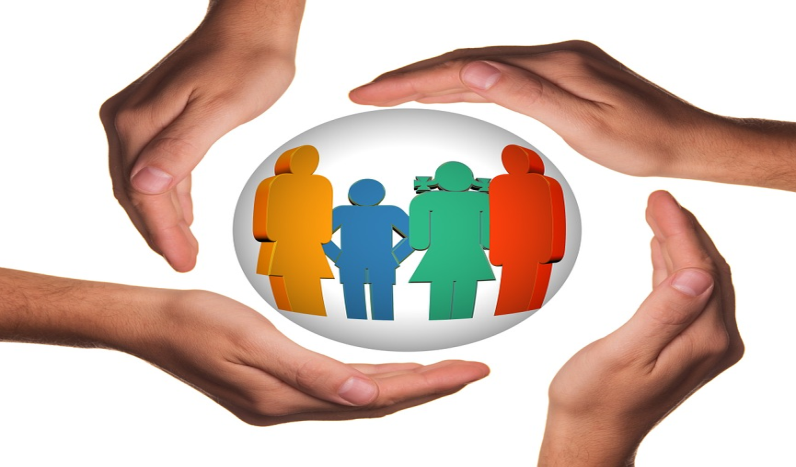 Teorie a metody
Užití jednotlivých přístupů je třeba vždy dobře zvážit  s ohledem 
na klientovu:

životní situaci a problém, který je třeba řešit 
očekávání klienta vs. vzájemně dohodnutý cíl spolupráce
jeho potřeby, zdroje a osobnostní nastavení

Podstatné je také:

zázemí pracoviště a příslušné způsoby práce 
poradna, KC, OSPOD, aktivistická organizace…
vaše role ve vztahu ke klientovi 
krizový nebo sociální pracovník, psycholog, kriminalista, terapeut, aj.
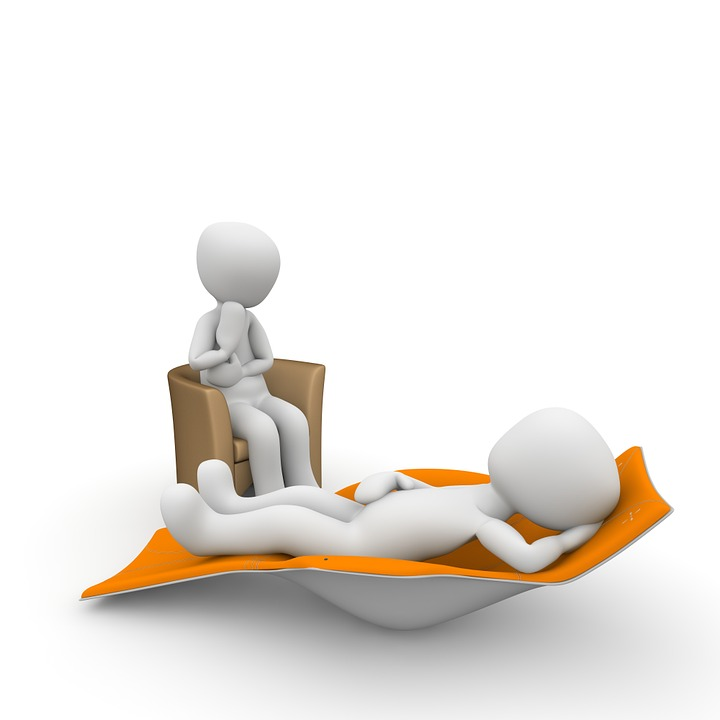 Specifické metody a přístupy
Specifické přístupy hrající významnou teoretickou i praktickou roli
v chápání problematiky DN:
syndrom týraného partnera (naučená bezmocnost, sebezničující reakce, PTSP)
DN jako problém moci a patriarchální společnosti
faktorové teorie aj.

Specifické postupy v práci s obětí:
odhad nebezpečnosti pachatele
bezpečnostní plánování
krizová intervence

Dovednosti, vědomosti: 
vnímavost na kontrolu a moc 
práce s časem
vědomí problematiky traumatu
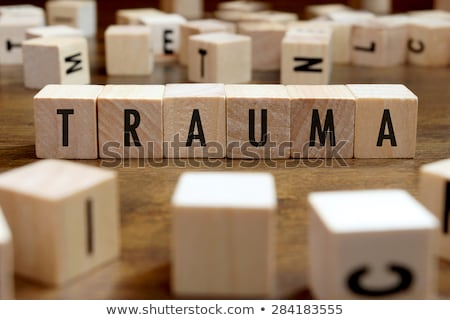 Systémová a institucionální síť pomoci v ČR
Historie práce s oběťmi v ČR

Národní,  regionální a místní úroveň pomoci

Interdisciplinární spolupráce

Kompetence jednotlivých aktérů pomoci
Historie a vývoj práce s oběťmi v ČR
Do 1989 tabu tématu domácího násilí ve společnosti
Od poloviny 90. let – grass rootové iniciativy v oblasti sociální práce s oběťmi DN bez systematické podpory či regulace státu
Vznik „vlajkových organizací “ – Rosa (1993), BKB (1996), ProFem (1996), Acorus (1997), Poradna pro ženy v tísni při Ekologickém právním servisu (Persefona-1999) aj.
2002 – vznik Aliance proti domácímu násilí v Poslanecké sněmovně Parlamentu ČR (z iniciativy BKB s cílem zakomponovat domácí násilí do trestního zákona).
2004 – 2006 - Pilotní projekty interdisciplinární spolupráce při řešení problematiky DN (Ostrava, Brno, Ústí nad Labem)
2004 -  trestní zákoník (trestný čin týrání osoby žijící ve společném obydlí), vznik KOORDONY (koalice organizací proti DN)
2007 - zlom díky účinnosti zákona č. 135/2006 Sb. na ochranu před DN a zákonem č. 108/2006 Sb. o sociálních službách
2009 – novelizace TZ (nové TČ – nebezpečné vyhrožování a pronásledování)
2013 – Zákon o obětech trestných činů
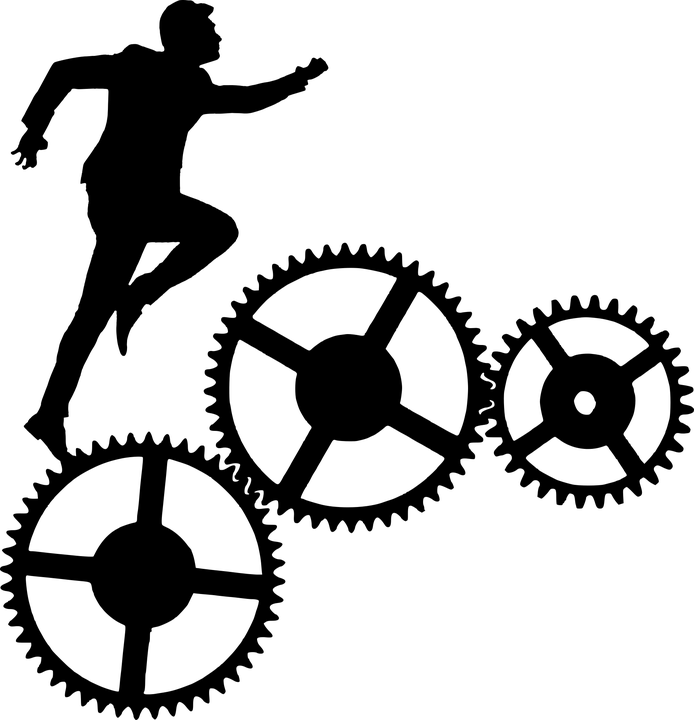 Národní rámec pomoci obětem DN
Aktéři vytvářející národní politiku v práci s oběťmi domácího násilí:

MPSV - dotační politika na sociální služby, vzdělávací programy realizace a akreditace, strategie rodinné politiky a politiky sociálních služeb  
MS - koncepce a akreditace programů pro oběti/pachatele trestných činů
MV -  preventivní programy, dotační politika. 
MZ -  koncepce a akreditace programů pro zdravotníky směřující k oběti trestných činů. 
Úřad vlády -  Výbor Rady vlády pro lidská práva pro prevenci domácího násilí (tvorba národního akčního plánu, legislativní návrhy).
Právní rámec pomoci
Zejména se jedná o zákony:
Zákon, kterým se mění některé zákony v oblasti ochrany před domácím násilím
Zákon o sociálních službách
Zákon o Policii ČR
Trestní zákoník
Zákon o obětech trestných činů
Zákon o sociálně právní ochraně dětí aj.


Současný právní rámec pomoci obětem domácího násilí je založen na myšlence interdisciplinární spolupráce:


  POLICIE - INTERVENČNÍCH CENTER – OSPOD-SOUDNICTVÍ - SOCIÁLNÍCH SLUŽEB
Regionální síť pomoci obětem DN
Aktéři podílející se na implementaci a tvorbě regionálních politik v oblasti domácího násilí:

Nadřízené orgány subjektů pohybujících se na místní úrovni 

Krajská intervenční centra - poskytují služby osobám ohroženým DN a koordinují IDT týmy (minimálně jedno IC v každém kraji ČR).

Krajské úřady - zřizovatelé intervenčních center, tvůrci dotační politiky, registrační a inspekční orgán poskytovatelů soc. služeb, tvůrci střednědobé strategie rozvoje sociálních služeb v rámci komunitního plánování
Místní síť pomoci obětem
Aktéři hrající důležitou roli při naplňování zákonů, preventivních a ochranných opatření a řešení DN na místní úrovni:

interdisciplinární týmy

Policie ČR,  státní zastupitelství, městská policie

orgán sociálně-právní ochrany dětí

intervenční centra

neziskové organizace, další zařízení sociálních služeb

služby krizové pomoci

zdravotnická zařízení

civilní a trestní soudy (více informací v právních blocích)

Probační a mediační služba 

obecní a pracovní úřady aj.
tnmoci
Interdisciplinární spolupráce
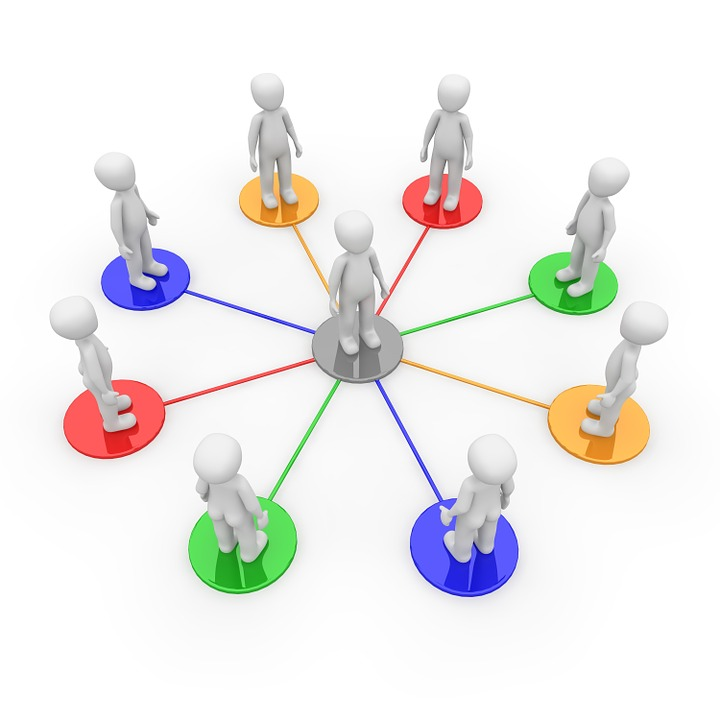 neexistuje univerzální model, vždy závisí na specificích regionu, zaměření zapojených profesí, frekvenci setkávání
od roku 2005 - IDT tým pro řešení problematiky domácího násilí ve městě Brně. 
koordinátor  - Odbor zdraví MMB
subjekty IDT jsou státní, nestátní a městské instituce
širší IDT tým – setkání 4x ročně
řešitelská skupina IDT – dle potřeby se schází užší skupina odborníků nad konkrétními případy DN (vznik 2011)
podrobnější informace na: www.idtbrno.cz
Persefona – iniciativy pro vznik IDT spolupráce pro oblast sexuálního násilí
Policie ČR
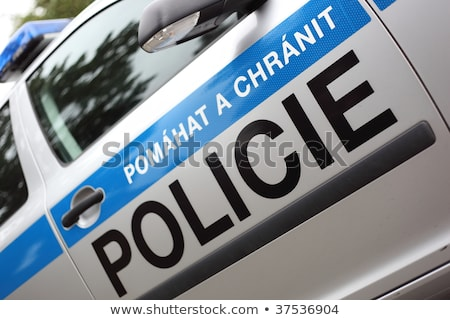 Činnost PČR je upravena zejména 
zákonem o Policii České republiky č. 273/2008 Sb.
Kompetence PČR ve vztahu k problematice DN:
přijímat trestní oznámení a vyšetřovat podezření ze spáchání TČ
      (zajišťování důkazů, prošetřování na místě, výslechy svědků)

Oprávnění a povinnosti policisty:
chránit bezpečnost osob a majetku
omezit pohyb agresivních osob
zajistit osobu bezprostředně ohrožující max. na 24 hodin v CPZ
odebrat zbraň pachateli; použít zbraň v rámci zák. podmínek
vykázat NO na 10 dní ze společného obydlí a informovat o tom IC

V Brně funguje specializovaná skupina kriminální policie a vyšetřování, která se zaměřuje pouze na domácí násilí. 

V Ostravě – tým specialistů pořádkové policie se zaměřením na vykázání.
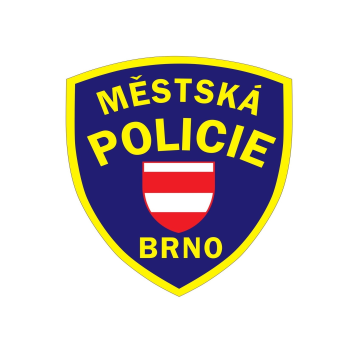 Městská policie
Městská policie (dále jen „MP“) je orgánem obce, který plní úkoly při zabezpečování místních záležitostí veřejného pořádku a dalších dle zákona č. 553/1991 Sb., o obecní policii.

MP na rozdíl od PČR (nebo-li „státní policie“) nevyšetřuje trestné činy.

MP však může odhalovat a projednávat některé přestupky a jiné správní delikty a zasahovat tak v případech domácího násilí jako první.

MP lze kontaktovat na telefonní lince 156.
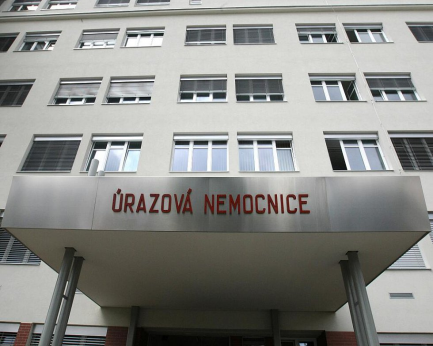 Zdravotnická zařízení
Činnost zdravotnických zařízení je upravena především v zákoně č.372/2011 Sb., o zdravotních službách a podmínkách jejich poskytování. 

Dle zákona č. 45/2013 Sb. o obětech trestných činů mají poskytovatelé zdravotních služeb povinnost informovat o subjektech pomoci oběti trestných činů a předat jim příslušné kontakty. 

Zdravotnická zařízení (nemocnice, polikliniky, praktičtí či specializovaní lékaři) poskytují obětem násilí ošetření a léčbu, dokumentaci a kontakty na pomáhající instituce. 

Lékařský záznam by měl obsahovat: okolnosti vzniku poranění nebo obtíží uváděné zraněnou osobu včetně časových údajů, uvedení totožnosti NO, podrobný záznam o celkovém vyšetření vč. lokalizace a popisu poranění, provedených úkonech a příslušných opatřeních.

V některých zdravotnických zařízeních působí sociální pracovníci a psychologové, kteří pomáhají hospitalizované oběti s orientací v situaci, podporou jejího řešení a předání kontaktů či dalších informací pro návaznou pomoc.
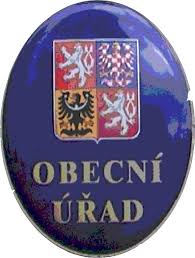 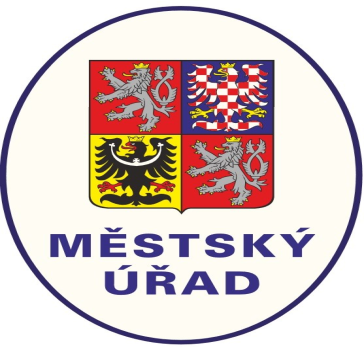 OSPOD
Činnost OSPOD je upravena především v zákoně č. 359/1999 Sb. 
o sociálně-právní ochraně dětí

úkolem OSPOD je kontrolní, preventivní, poradenská a konzultační činnost směřující k ochraně zájmů nezletilých dětí.

Kompetence OSPOD ve vztahu k problematice DN:

vyhledávat děti ohrožované násilím mezi rodiči, přijímat podněty k prošetření situace a konat šetření v rodině.

v situaci vykázání – povinnost kontaktovat a jednat s rodiči.

zprostředkovat nebo uložit povinnost využít odbornou pomoc či mediaci.

podat návrh na vydání předběžného opatření na ochranu dítěte před domácím násilím.

zastupovat dítě jako opatrovník u soudu (nejen v případech DN).

vyjádřit své stanovisko a doporučení soudu v podobě výchovné zprávy
Intervenční centrum
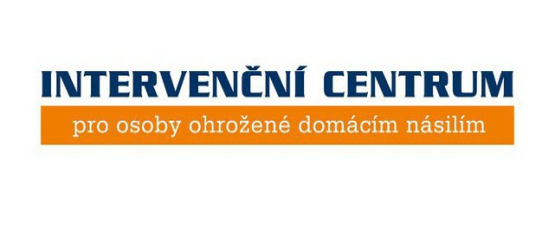 Intervenční centra jsou specializovaná zařízení pro osoby ohrožené domácím násilím, zřizovaná dle zákona č. 108/2006 Sb., o sociálních službách.

IC poskytuje převážně poradenské či jiné fakultativní služby pro osoby ohrožené DN.

IC je vždy informováno policií o vykázání a je povinno do 48 hodin kontaktovat  ohroženou osobu s nabídkou pomoci.

v případě potřeby zajišťuje spolupráci a vzájemnou informovanost aktérů IDT.

v Jihomoravském kraji zajišťuje služby intervenčního centra společnost Spondea.
Specializované poradny pro oběti DN/TČ
Poskytují základní a odborné sociální poradenství dle zákona č. 108/2006 Sb., o sociálních službách. 
Některé poradny jsou registrovanými poskytovateli pomoci obětem TČ dle zákona č. 45/2013 Sb., o obětech trestných činů.

Principy poskytovaných sociálních služeb:

anonymita 
bezplatnost
mlčenlivost
dobrovolnost a motivovanost klienta k využívání služby
podpora vlastních kompetencí klienta
pracovníci sociálních služeb nemají kompetence např. k ověřování pravdivosti informací sdělených klientem, k šetření v rodině aj.
služba je poskytovaná v souladu s definovanými standardy kvality sociálních služeb
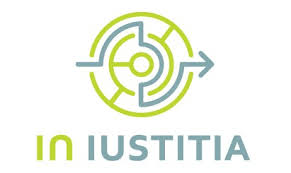 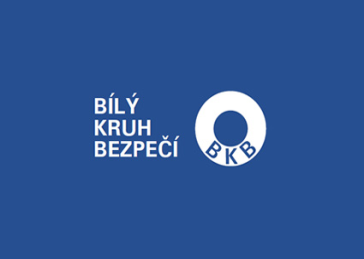 Azylové domy
Azylové domy poskytují pobytové služby na přechodnou dobu osobám v nepříznivé sociální situaci spojené se ztrátou bydlení dle zákona č.108/2006 Sb. o sociálních službách.

jednou z cílových skupin azylových domů jsou oběti DN
pobyt si hradí klienti sami, je však definovaná max. výše úhrady
přijetí do AD předchází většinou podání žádosti, pohovor a doložení požadovaných dokumentů
další kritéria přijetí: příslušnost k definované cílové skupině konkrétního AD, aktuální ubytovací kapacita, osvědčení naléhavosti situace (např. stanovisko OSPOD, probíhající trestní řízení aj.)

Azylový dům s utajenou adresou:
vhodný pro oběti DN v přímém ohrožení ze strany násilné osoby
podléhá přísnějším  bezpečnostním opatřením       
v JMK provozuje dva azylové domy sdružení Magdalenium
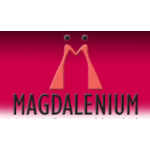 Probační a mediační služba
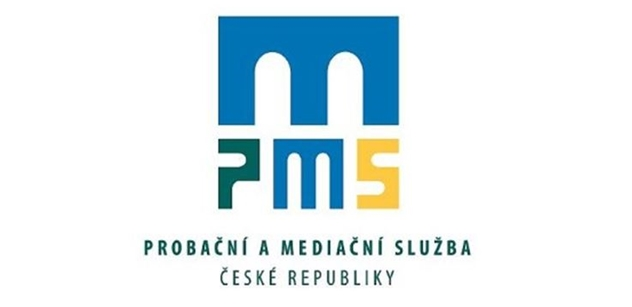 Činnost probační a mediační služby je upravena v zákoně č. 257/2000 Sb., 
o Probační a mediační službě. 
PMS je státní instituce, která v trestním řízení provádí úkony probace a mediace:

probací = organizování a vykonávání dohledu nad obviněnými, obžalovanými či odsouzenými

oběti trestného činu se doporučuje s PMS úzce spolupracovat z důvodu získání informací, psychické podpory aj.

v některých případech stanoveného dohledu nad odsouzeným (př. pachatel odsouzený za DN, kterému byl uložen zákaz styku či kontaktování oběti) iniciuje  sama PMS spolupráci s obětí (pro případ vzájemné informovanosti a následných opatření při porušení podmínky pachatelem atp.)

Persefona spolupracuje s PMS v případech, kdy byla pachateli trestním rozsudkem či v rámci probačního plánu dohledu uložena povinnost účasti v terapeutickém programu na zvládání agrese.

mediace =  mimosoudní zprostředkování řešení sporu mezi obviněným a poškozeným, které má směřovat k urovnání konfliktního stavu (je vykonávaná v souvislosti s trestním řízením).

Probační a mediační služba poskytuje také pomoc obětem trestné činnosti (právní poradenství ohledně náhrady škody a další programy, jejichž cílem je zmírnit dopady TČ na život oběti).
Rodinná mediace
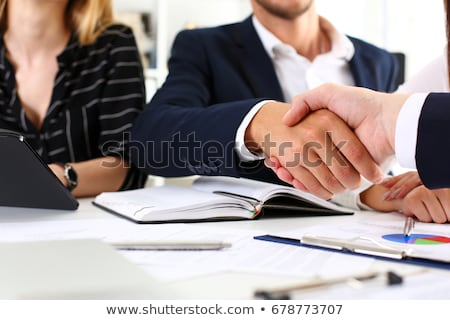 Mediace v netrestních věcech je upravena v zákoně č. 202/2012 Sb., o mediaci, který se zabývá výkonem a účinky mediace prováděné zapsanými mediátory. 

rodinná mediace se zaměřuje na řešení konfliktů vyplývajících z rodinných vztahů. Nejčastěji se týká například domluvy na péči o děti při rozpadu společné domácnosti, úpravy styku s nimi nebo rozdělení majetku či oblasti bydlení.

zákon umožňuje opatrovnickým soudům, které rozhodují o péči o děti, pokud je to účelné a vhodné, nařídit první setkání se zapsaným mediátorem a přerušit tak soudní jednání nejdéle na dobu tří měsíců. 

mediaci však nelze nařídit po dobu platnosti předběžného opatření ve věcech ochrany proti domácímu násilí. 

pokud není mediační dohoda v rozporu s právními předpisy, soud rozhodne o tom, zda ji schválí – v tom případě má dohoda účinek pravomocného rozsudku. Pokud soud dohodu neschválí, řízení pokračuje.
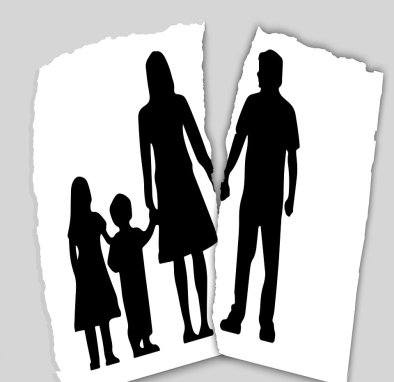 Manželské a rodinné poradny
Manželské a rodinné poradny jsou poskytovateli odborného 
sociálního poradenství dle zákona č. 108/2006 Sb., o sociálních službách.

pracují s jednotlivci, páry i celými rodinami, které se vlivem akutních či déletrvajících problémů v partnerských, manželských nebo rodinných vztazích dostali do sociálně nepříznivé situace

většinou poskytují bezplatné sociální, psychologické poradenství a terapii, zprostředkování kontaktů na další odborníky

některé poradny nabízí také službu rodinné mediace - především ve věcech úpravy poměrů vůči nezletilým dětem nebo realizaci asistovaných styků dětí s rodiči

párová a rodinná terapie či mediace by neměla být doporučována/nařizována v případech již rozvinutého domácího násilí!
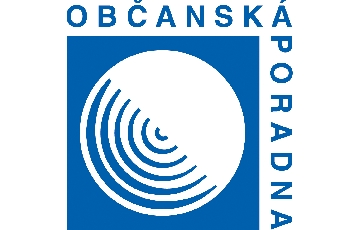 Občanské poradny
Občanské poradny jsou registrovanými poskytovateli odborného sociálního poradenství podle zákona č. 108/2006 Sb., o sociálních službách.

na OP se může obrátit každý občan, kterému hrozí nebo se již ocitl v tíživé životní situaci, kterou neumí řešit vlastními silami. 

OP v ČR jsou sdružené v Asociaci a tvoří síť, která je zastřešena koordinačním centrem, které dohlíží na plnění cílů a zásad a slouží jako zdroj jednotných informací a metodiky.

 fungují na zásadách bezplatnosti, nezávislosti, diskrétnosti a nestrannosti.

klient (i pracovník) zde vystupuje zcela anonymně, uzavírána je pouze ústní dohoda o poskytování služby.

poskytují poradenství v osmnácti oblastech jako je např. bydlení, dluhy, sociální dávky, ochrana spotřebitele, pracovně a majetko-právní vztahy aj.

OP nenahrazují odborná pracoviště - neposkytují služby advokátní kanceláře, krizového centra, psychologů aj.  Neprovádí též výpočty sociálních dávek, důchodů a nesepisují právní podání či jiná vyjádření.
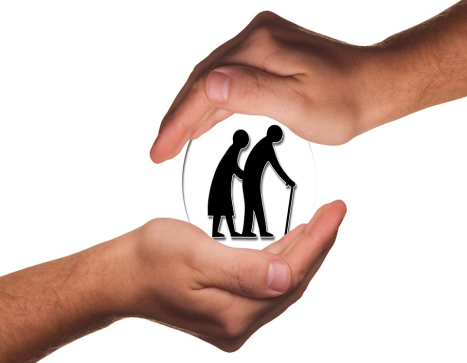 Odbor sociální péče
poskytuje péči zejména seniorům a osobám se zdravotním postižením, kteří nejsou schopni řešit obtížnou životní situaci vzniklou v důsledku snížené míry soběstačnosti z důvodu věku či zdravotního stavu.

v Brně funguje tento odbor pod MMB a v rámci své činnosti spolupracuje s jednotlivými úřady městských částí, policií a jinými organizacemi při řešení životní situace výše uvedených osob.

senioři a osoby se zdravotním postižením jsou zvlášť zranitelnou skupinou obětí mj. proto, že bývají  často závislí na péči násilné osoby.

terénní pracovníci OSP vyhledávají klienty v jejich přirozeném prostředí a provádí sociální šetření přímo v domácnosti.

OSP zprostředkovává pomoc při řešení bytových potřeb např. v situaci po vykázání násilné osoby z domácnosti, kde není nikdo jiný, kdo by péči o oběť zajistil.
Záznam divadelního představení
„Kam oko dohlédne“
Domácí násilí optikou pomáhajících
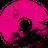 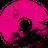 Děkuji za pozornost…
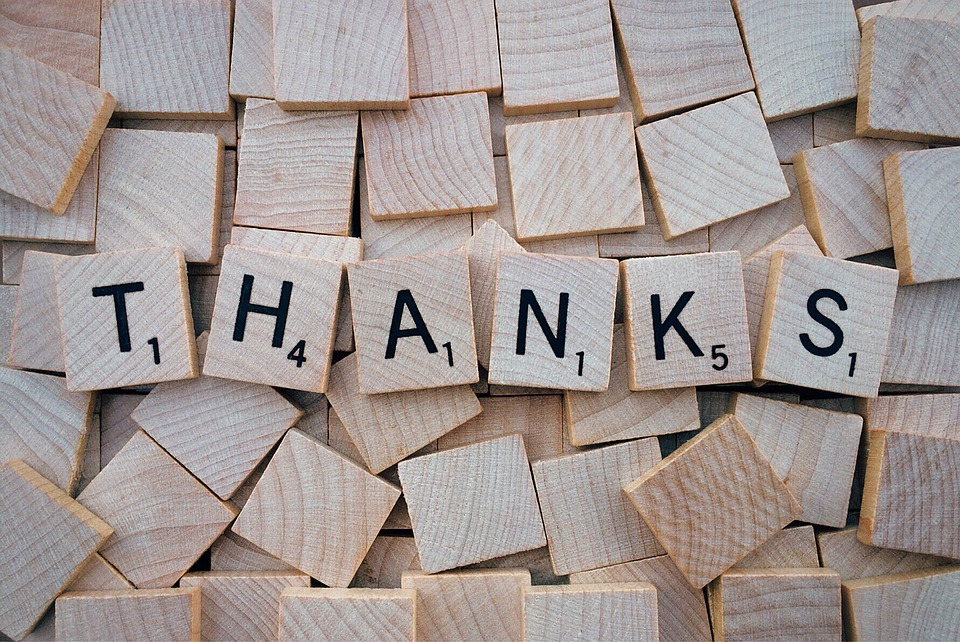